KVIETIMAS
Laba diena mieli tėveliai,
Maloniai kviečiame jus į bendrą,  mūsų darželio bendruomenės, tėvų susirinkimą, kuris įvyks 2023 09 28 d. 17.00 val. ZOOM platformoje.
Dėl prisijungimo nuorodos, prašau kreiptis į Jūsų grupės auklėtojas.
Maloniai lauksime visų dalyvaujant.
Pagarbiai
Lopšelio-darželio „Želmenėliai“ administracija.
2023 09 25
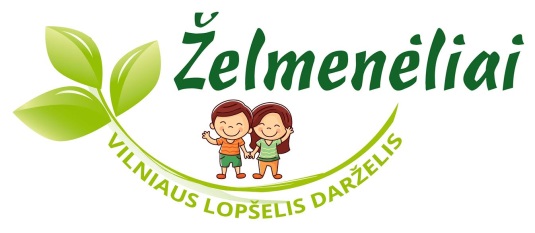